NETW-250AsteriskLast Update 2014.01.231.1.0
Copyright 2012-2014 Kenneth M. Chipps Ph.D. www.chipps.com
1
What is Asterisk
As the Asterisk web site says Asterisk is
An open source framework for building communications applications
Asterisk turns an ordinary computer into a communications server
Asterisk powers IP PBX systems, VoIP gateways, conference servers and more
It is used by small businesses, large businesses, call centers, carriers and governments worldwide
Copyright 2012-2014 Kenneth M. Chipps Ph.D. www.chipps.com
2
What is Asterisk
Asterisk is free and open source
Asterisk is sponsored by Digium
Asterisk is named after the Unix/Linux wild-card character because, like the wild-card Asterisk can be virtually anything
Here is a diagram of this from Digium
Copyright 2012-2014 Kenneth M. Chipps Ph.D. www.chipps.com
3
What is Asterisk
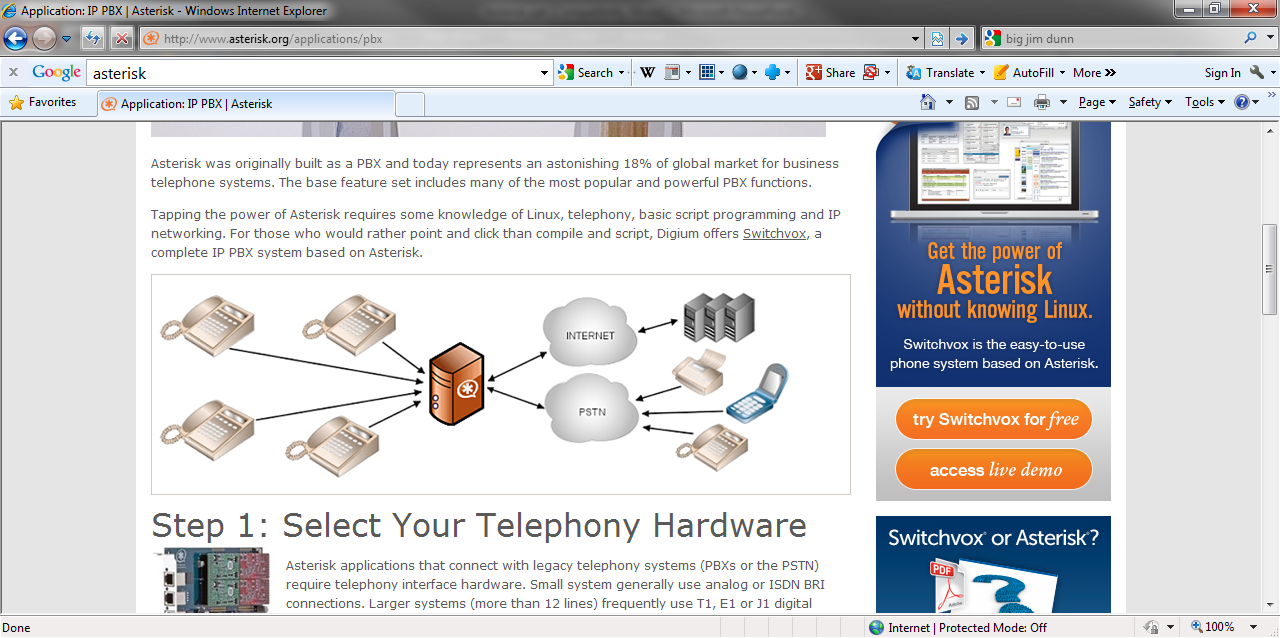 Copyright 2012-2014 Kenneth M. Chipps Ph.D. www.chipps.com
4
What Does Asterisk Require
Here is another diagram from them showing what else is needed to make Asterisk work
Copyright 2012-2014 Kenneth M. Chipps Ph.D. www.chipps.com
5
What Does Asterisk Require
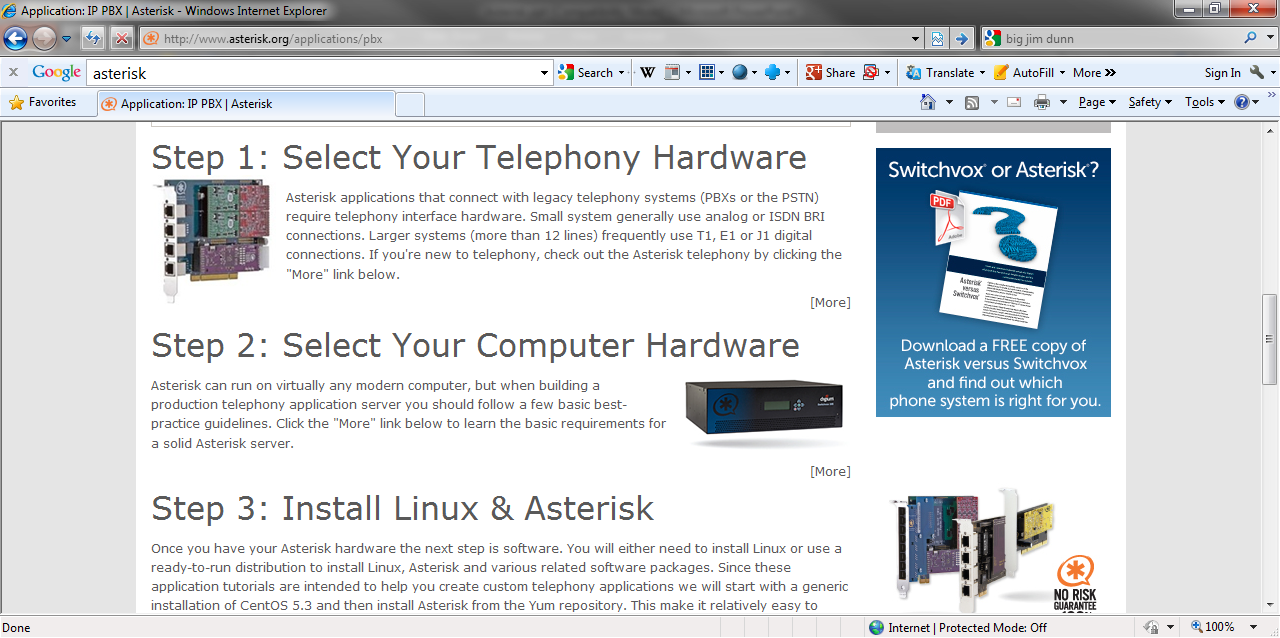 Copyright 2012-2014 Kenneth M. Chipps Ph.D. www.chipps.com
6
What Does Asterisk Require
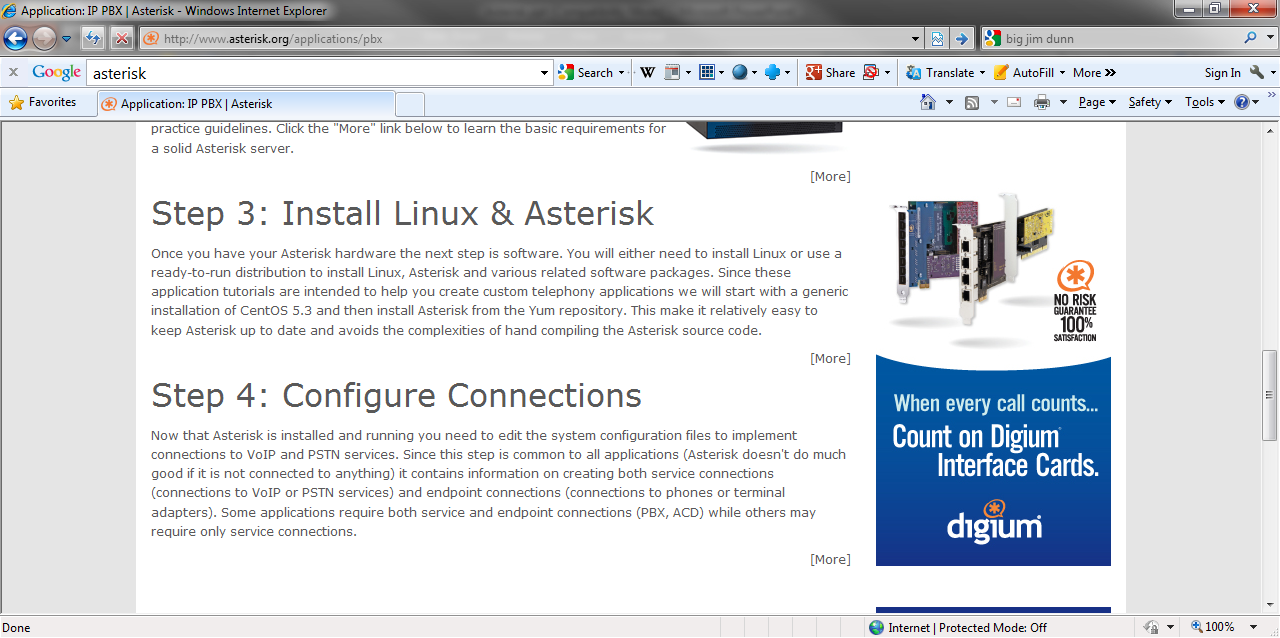 Copyright 2012-2014 Kenneth M. Chipps Ph.D. www.chipps.com
7
Versions of Asterisk
The Asterisk version numbering system is a little strange
It started with the normal 1.0, then 1.1 and so on
Recently instead of going from the 1.8 to 2.0 they jumped to 10
Why might that be
Let’s let them explain it
Copyright 2012-2014 Kenneth M. Chipps Ph.D. www.chipps.com
8
Versions of Asterisk
Early versions in the 0.x range appeared as early as December 1999
Version 1.0.0 was released at the first AstriCon in September 2004
The major releases have been the even numbers such as 1.2, 1.4, 1.6, and 1.8
Copyright 2012-2014 Kenneth M. Chipps Ph.D. www.chipps.com
9
Versions of Asterisk
Recently the developers of Asterisk decided to rewrite the basis of the program in order to support traffic other than voice
As they said in June 2011
The conclusion that we’ve reached, and that we hope you’ll agree with, is that Asterisk is always going to be Asterisk, and that you don’t need a 1 prefix on the version number to be able to identify it
Copyright 2012-2014 Kenneth M. Chipps Ph.D. www.chipps.com
10
Versions of Asterisk
So, starting with the next major release, we’re going to drop the 1 completely
The next major release, which was going to be Asterisk 1.10, will now be just Asterisk 10 and subsequent major releases will be Asterisk 11, Asterisk 12, and so forth
Version 11 is the current one
Version 12 is under test, but it does not look like it will alter the user experience much
The changes in 12 are more under the hood
Copyright 2012-2014 Kenneth M. Chipps Ph.D. www.chipps.com
11
Directories Used By Asterisk
Asterisk stuff is stored in several directories
As explained in the Asterisk The Future of Telephony these include
/etc/asterisk/
Contains the Asterisk configuration files
/usr/lib/asterisk/modules/
Contains all of the Asterisk loadable modules
Copyright 2012-2014 Kenneth M. Chipps Ph.D. www.chipps.com
12
Directories Used By Asterisk
/var/lib/asterisk
Contains the astdb file and a number of subdirectories
The astdb file contains the local Asterisk database information, which is somewhat like the Microsoft Windows Registry
The subdirectories within /var/lib/asterisk/ include
agi-bin/
Contains any custom scripts
Copyright 2012-2014 Kenneth M. Chipps Ph.D. www.chipps.com
13
Directories Used By Asterisk
firmware/
Contains firmware for various Asterisk-compatible devices
images/
Applications that communicate with channels supporting graphical images look in the images/ directory
Most channels do not support the transmission of images, so this directory is rarely used
keys/
Asterisk can use a public/private key system to authenticate peers connecting to your box via an RSA digital signature
Copyright 2012-2014 Kenneth M. Chipps Ph.D. www.chipps.com
14
Directories Used By Asterisk
mohmp3/
When you configure Asterisk for Music on Hold, applications utilizing this feature look for their MP3 files in this directory
sounds/
All of the available voice prompts for Asterisk reside here
Copyright 2012-2014 Kenneth M. Chipps Ph.D. www.chipps.com
15
Directories Used By Asterisk
/var/spool/asterisk/
The Asterisk spool directory contains several subdirectories, including dictate/, meetme/, monitor/, outgoing/, system/, tmp/, and voicemail/
/var/run/
The /var/run/ directory contains the process ID – PID - information for all active processes on the system, including Asterisk as specified in the asterisk.conf file
/var/run/ is OS-dependent and may differ
Copyright 2012-2014 Kenneth M. Chipps Ph.D. www.chipps.com
16
Directories Used By Asterisk
/var/log/asterisk/
The /var/log/asterisk/ directory is where Asterisk related log files are stored
/var/log/asterisk/cdr-csv
This directory is used to store the CDRs in comma-separated value – CSV – format
Copyright 2012-2014 Kenneth M. Chipps Ph.D. www.chipps.com
17
Concepts of Communication
To make Asterisk work it is important to understand how it is designed to form connections between end points
We will follow the guidelines for this in the book on Asterisk from O’Reilly by Meggelen, Madsen, and Smith
Copyright 2012-2014 Kenneth M. Chipps Ph.D. www.chipps.com
18
Channels
First the Asterisk system needs a transport network onto which it can place the calls made through it
These are called channels in this book
There are many possible channels to which this system can be connected
The authors discuss three of these as they view them as being the most likely ones used by a small Asterisk system
Copyright 2012-2014 Kenneth M. Chipps Ph.D. www.chipps.com
19
Channels
These are
FXO and FXS
IAX
SIP
Copyright 2012-2014 Kenneth M. Chipps Ph.D. www.chipps.com
20
FXO and FXS
The FXO FXS setup is the way to connect to the PSTN in order to use the POTS
This requires a board inserted into the computer on which Asterisk will be running or an external gateway box to which the computer running Asterisk will connect
Copyright 2012-2014 Kenneth M. Chipps Ph.D. www.chipps.com
21
FXO and FXS
If it is a card which is the most common way of doing this it will have one or more FXO and FXS ports
The FXO – Foreign Exchange Office port connects to the PSTN
The FXS – Foreign Exchange Station port attaches to the telephones
Copyright 2012-2014 Kenneth M. Chipps Ph.D. www.chipps.com
22
FXO and FXS
Here is an example of one of these
Copyright 2012-2014 Kenneth M. Chipps Ph.D. www.chipps.com
23
FXO and FXS
Copyright 2012-2014 Kenneth M. Chipps Ph.D. www.chipps.com
24
FXO and FXS
Here is what the supplier says about this card
The Digium Wildcard TDM400P is a half-length PCI 2.2-compliant card that supports FXS and FXO station interfaces for connecting analog telephones and analog POTS lines through a PC
Copyright 2012-2014 Kenneth M. Chipps Ph.D. www.chipps.com
25
FXO and FXS
Using Digium's Asterisk Open Source PBX software and standard PC hardware, one can create a SOHO telephony environment that includes all the sophisticated features of a high-end business telephone system
The TDM400P takes the place of an expensive channel bank and brings the system price point to a low level
Copyright 2012-2014 Kenneth M. Chipps Ph.D. www.chipps.com
26
FXO and FXS
By using X100M and S110M modules with the TDM400P, one can create a solution with support for a range of telephones
To scale this solution, simply add additional TDM400P cards populated with modules, such as the
X100M
S110M
Copyright 2012-2014 Kenneth M. Chipps Ph.D. www.chipps.com
27
Channel Bank
What is this channel bank that is being replaced
A channel bank is a device that multiplexes or demultiplexes a telecommunications channel, such as an analog or digital telephone line provided by a PSTN service provider
A channel bank may be located at a PSTN central office or at the end user's premises
Copyright 2012-2014 Kenneth M. Chipps Ph.D. www.chipps.com
28
Channel Bank
If at the end user’s site it breaks channels out of the trunk line from the central office for use by a PBX
Copyright 2012-2014 Kenneth M. Chipps Ph.D. www.chipps.com
29
FXO and FXS
A FXO port connects to the PSTN as it is designed to accept a dialtone from it
A FXS port provides a dialtone and ringing voltage to an analog telephone at the end user location
Copyright 2012-2014 Kenneth M. Chipps Ph.D. www.chipps.com
30
FXO and FXS
To use a setup such as this after installing the card in the computer connect the FXO port on the card to an active PSTN demarc that is supplying a standard analog POTS signal using a RJ11 phone cable
Connect an analog telephone to the FXS port also using a RJ11 phone cable
For example as the manual for one of these cards shows
Copyright 2012-2014 Kenneth M. Chipps Ph.D. www.chipps.com
31
FXO and FXS
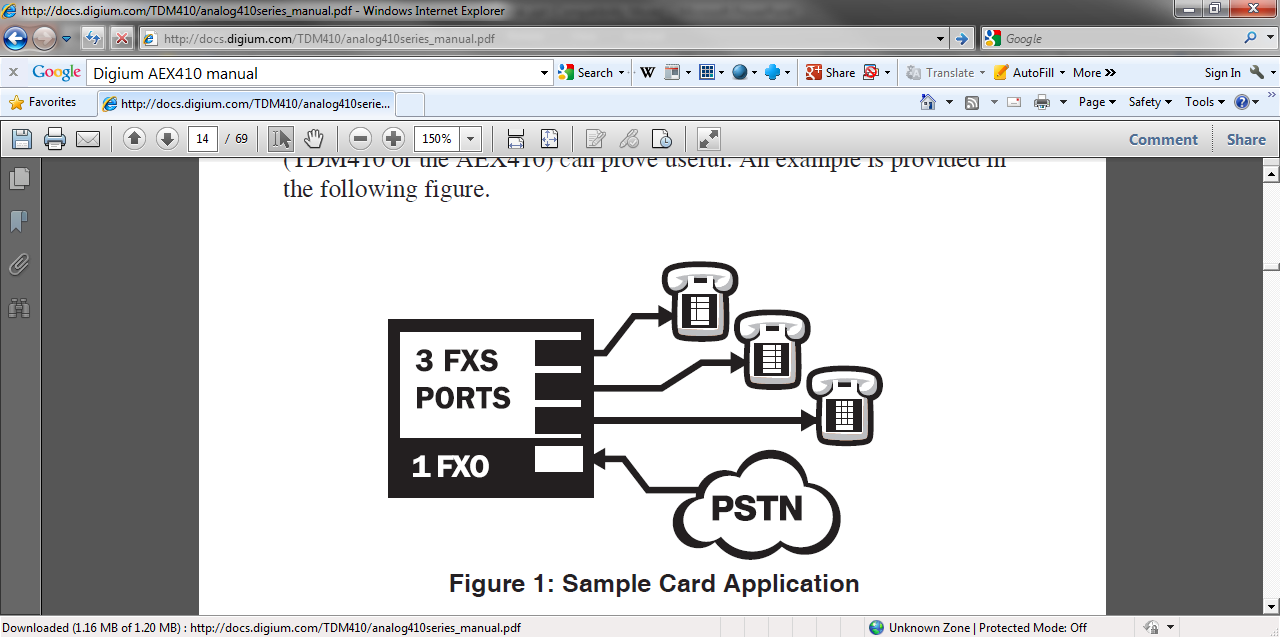 Copyright 2012-2014 Kenneth M. Chipps Ph.D. www.chipps.com
32
FXO and FXS
In this case the RJ11 connector is the six pin version as wired in this manner as shown from the manual for the board
Copyright 2012-2014 Kenneth M. Chipps Ph.D. www.chipps.com
33
FXO and FXS
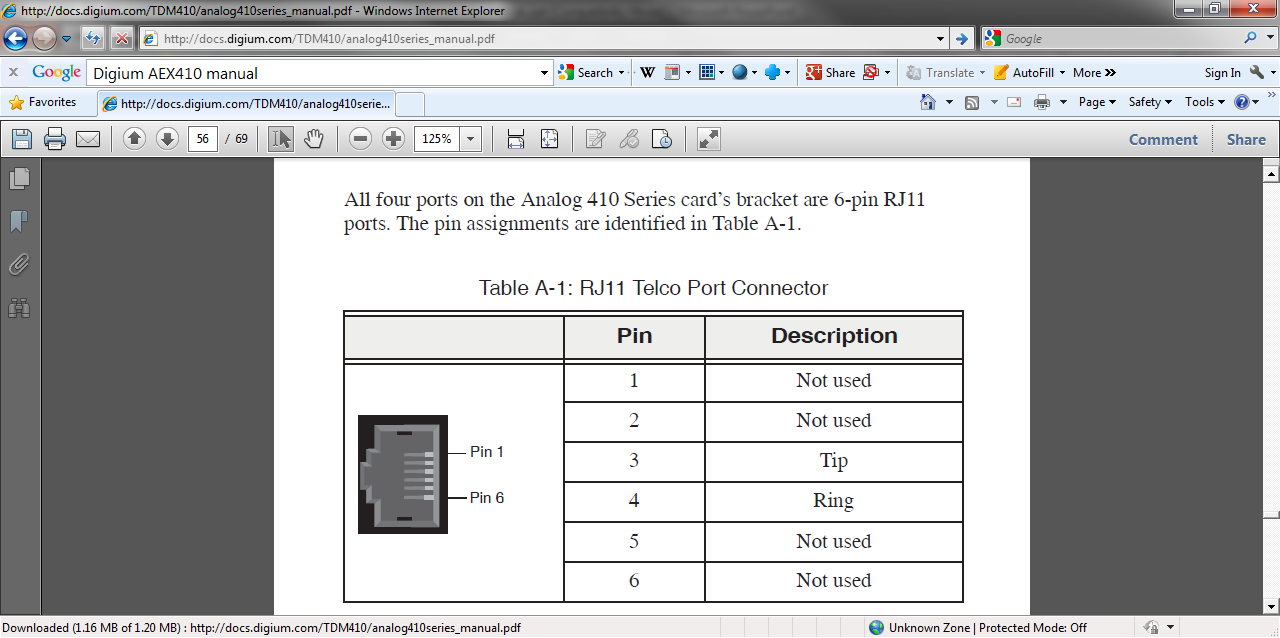 Copyright 2012-2014 Kenneth M. Chipps Ph.D. www.chipps.com
34
FXO and FXS
As the manual explains
Each card consists of four RJ11 ports located on the PCI bracket
Each port correlates to a single module containing either FXO or FXS modules
The ports are numbered in sequence from one to four
The top port is Port 1 and the bottom port is Port 4
Copyright 2012-2014 Kenneth M. Chipps Ph.D. www.chipps.com
35
FXO and FXS
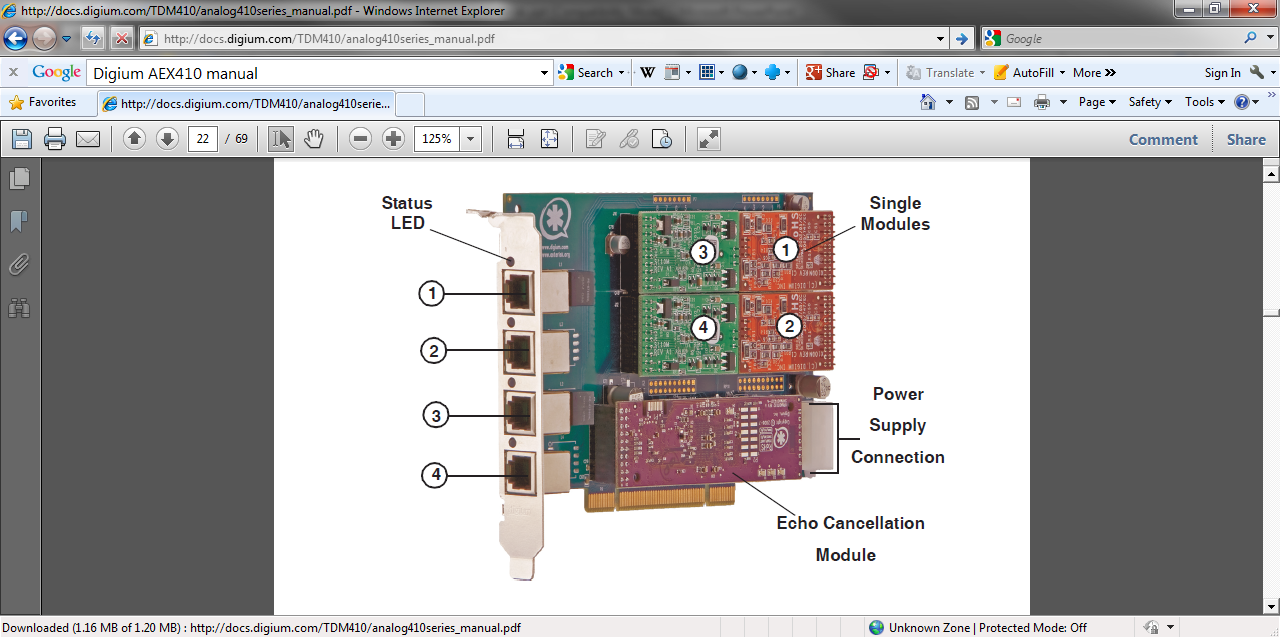 Copyright 2012-2014 Kenneth M. Chipps Ph.D. www.chipps.com
36
Gateway
A separate box can be used instead of a card in the computer running Asterisk
An example of one of these is the G100 from Digium
Here is what it does as they explain
Digium's Gateway Series is a converged media gateway product line designed to interface between TDM (T1/E1) and IP networks (SIP)
Copyright 2012-2014 Kenneth M. Chipps Ph.D. www.chipps.com
37
Gateway
The Gateway Series connects legacy telephone systems to IP networks and seamlessly integrates VoIP PBXs with the PSTN
It looks like this
Copyright 2012-2014 Kenneth M. Chipps Ph.D. www.chipps.com
38
Gateway
Copyright 2012-2014 Kenneth M. Chipps Ph.D. www.chipps.com
39
Gateway
It fits in the setup like this
Copyright 2012-2014 Kenneth M. Chipps Ph.D. www.chipps.com
40
Gateway
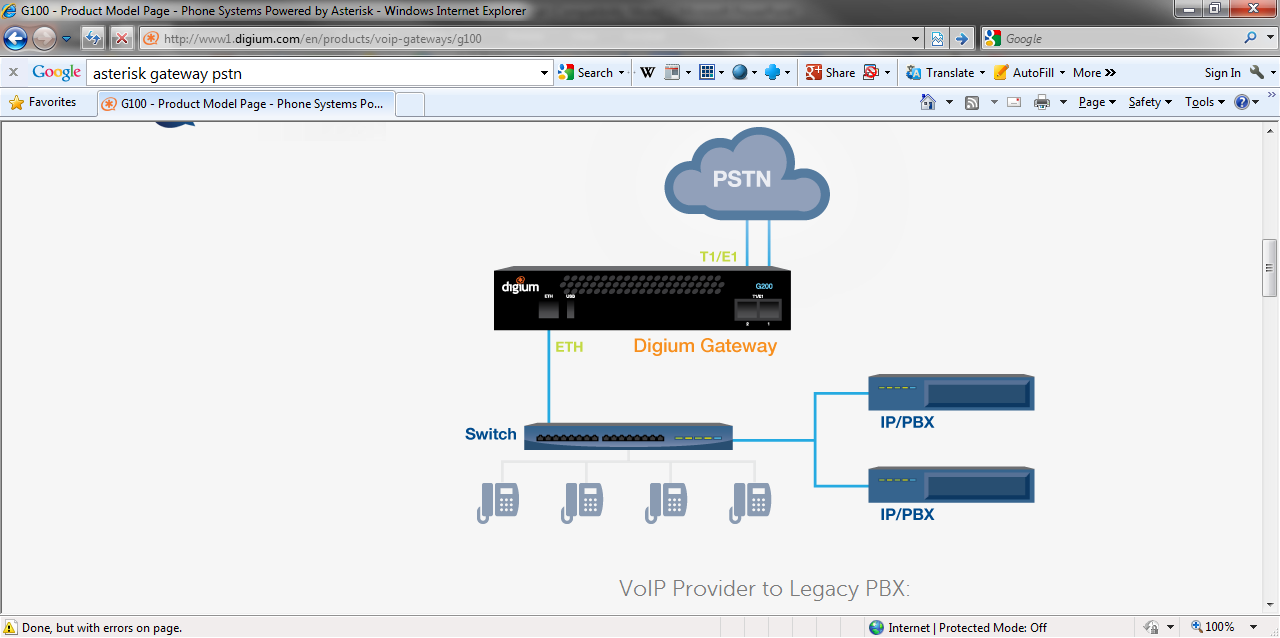 Copyright 2012-2014 Kenneth M. Chipps Ph.D. www.chipps.com
41
Gateway
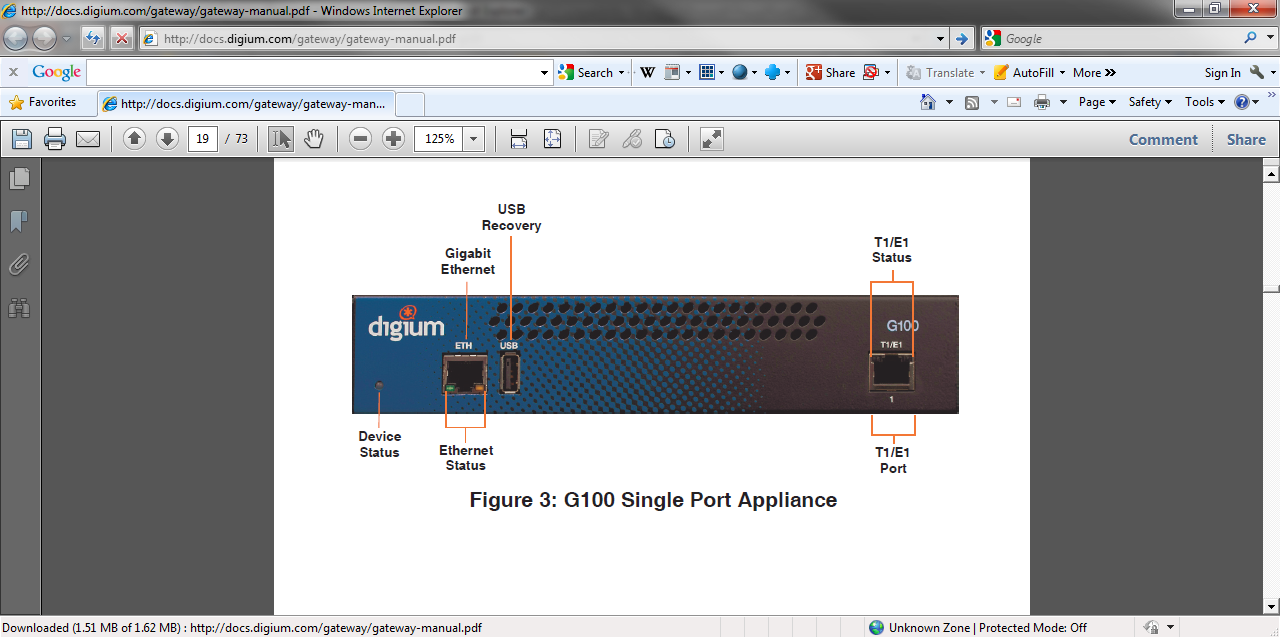 Copyright 2012-2014 Kenneth M. Chipps Ph.D. www.chipps.com
42
Hardware
Let’s look at all of the hardware that Asterisk says it can use
Copyright 2012-2014 Kenneth M. Chipps Ph.D. www.chipps.com
43
Hardware
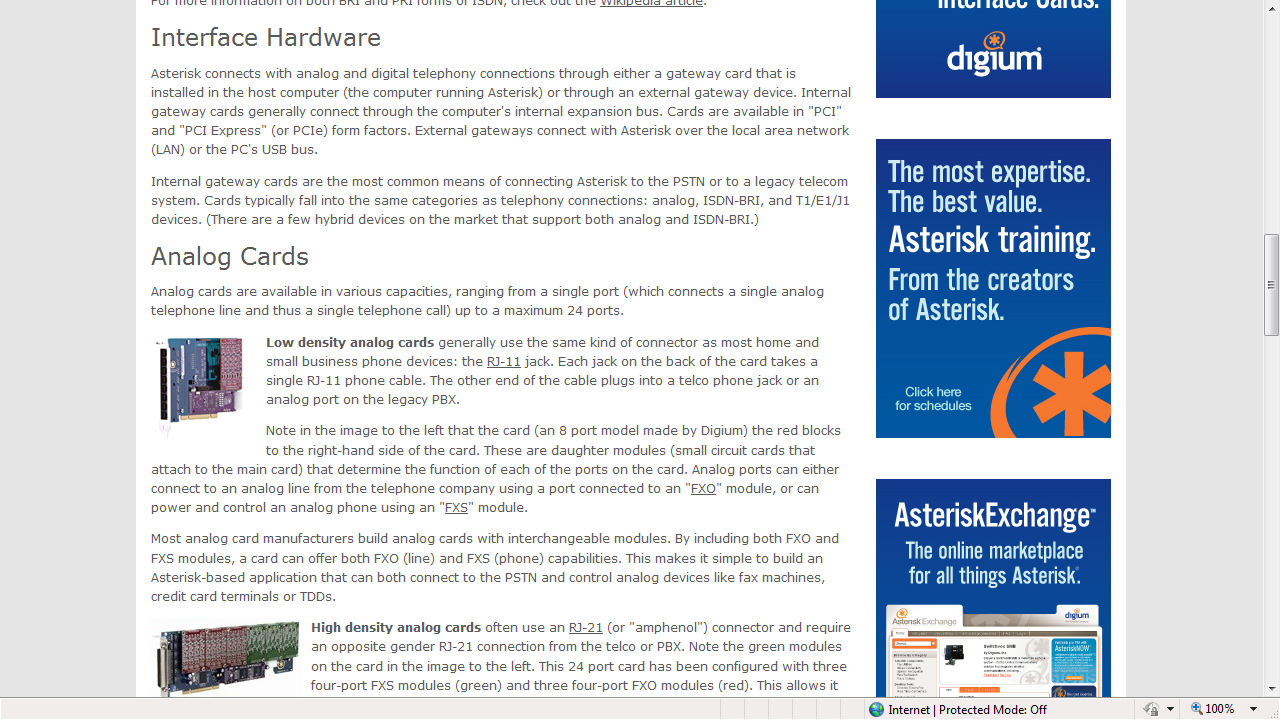 Copyright 2012-2014 Kenneth M. Chipps Ph.D. www.chipps.com
44
Hardware
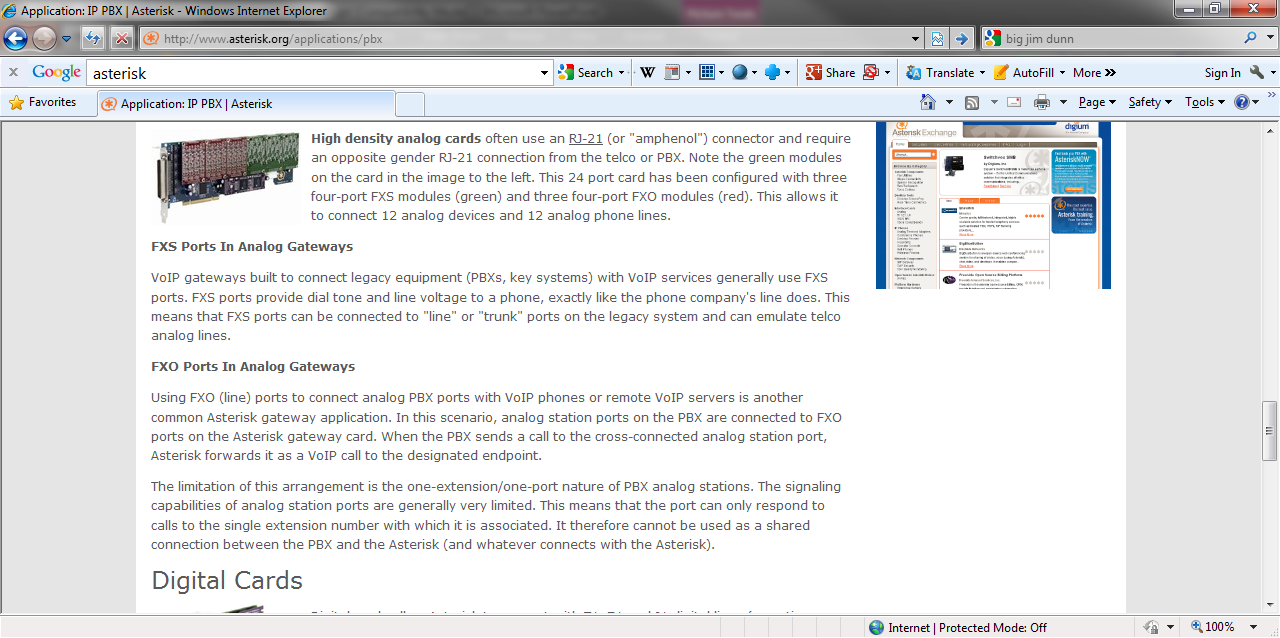 Copyright 2012-2014 Kenneth M. Chipps Ph.D. www.chipps.com
45
Hardware
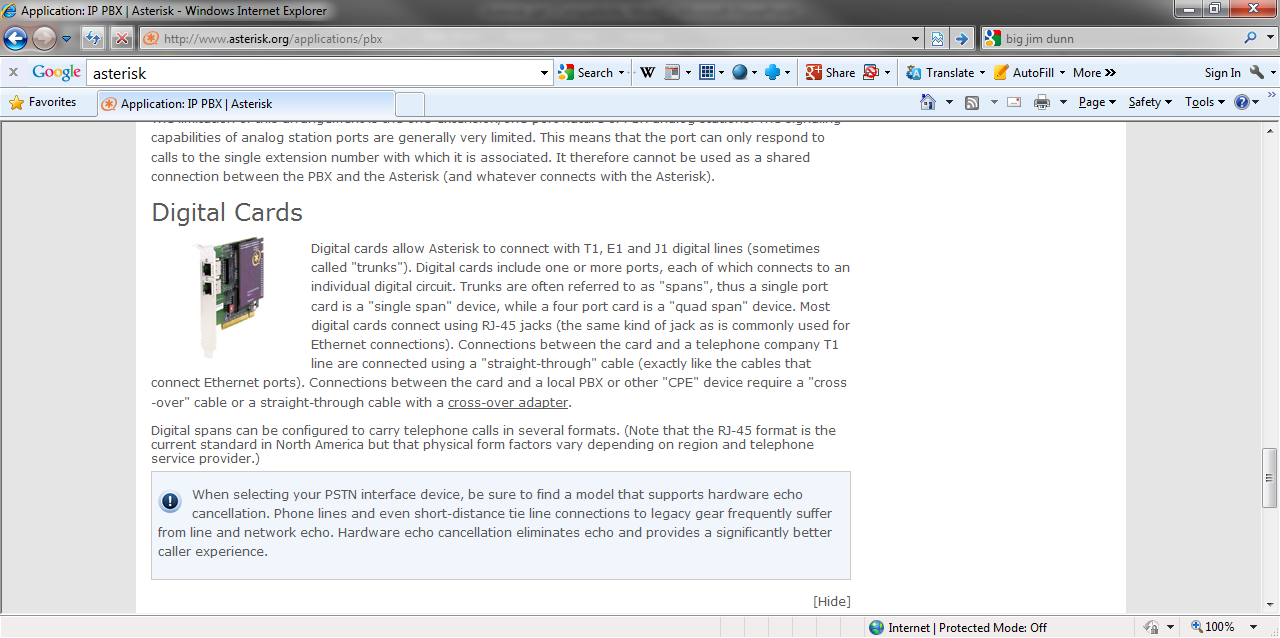 Copyright 2012-2014 Kenneth M. Chipps Ph.D. www.chipps.com
46
Hardware
Despite what Asterisk says about the T1 line connection, this is not exactly correct
A T1 line uses a RJ-48 - an RJ-48c to be precise -  connector which is exactly the same as a RJ-45 connector
Why the different names
Data people say RJ-45 and telephone people say RJ-48
Copyright 2012-2014 Kenneth M. Chipps Ph.D. www.chipps.com
47
Hardware
Also there are two types of cables that can be used to connect the T1 demarc to the card in the computer or gateway
The first one is the correct type according to the telecommunication’s industry standards
This is shielded twisted pair cable
Copyright 2012-2014 Kenneth M. Chipps Ph.D. www.chipps.com
48
Hardware
The second type is what everybody uses in the real world
This is unshielded twisted pair cabling
In other words, plain old Cat 5 cable as mentioned above by Asterisk
To be safe it is best to use a shielded twisted pair cable if the cable is more than 1,000 feet
Copyright 2012-2014 Kenneth M. Chipps Ph.D. www.chipps.com
49
Hardware
In shielded twisted pair cable each pair of wires is encased in a foil shield as shown below
Copyright 2012-2014 Kenneth M. Chipps Ph.D. www.chipps.com
50
Shielded Twisted Pair Cable
Copyright 2012-2014 Kenneth M. Chipps Ph.D. www.chipps.com
51
Connection Types
The hardware used would then need to be connected to the PSTN
Here are the types of connections Asterisk says are the most common
Copyright 2012-2014 Kenneth M. Chipps Ph.D. www.chipps.com
52
Connection Types
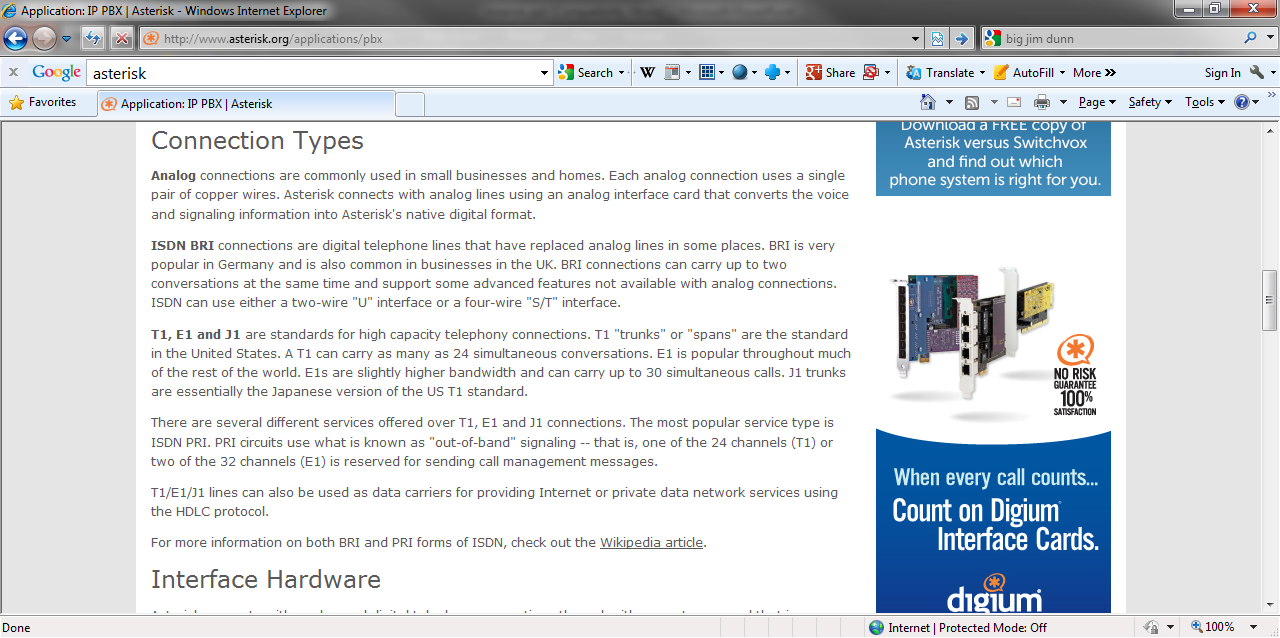 Copyright 2012-2014 Kenneth M. Chipps Ph.D. www.chipps.com
53
Connection Types
This line or connection can be arranged for with the local ILEC, a CLEC, or an ITSP
An analog line is only useable for up to about 10 lines and less than 30 phones
Above that one or more digital lines are needed
Copyright 2012-2014 Kenneth M. Chipps Ph.D. www.chipps.com
54
Connecting to an ITSP
An ITSP – Internet Telephony Service Provider  connects you to a service provider so that you can use their network to bypass the PSTN ILEC that controls your service area
This is often done by connecting to the ITSP using a SIP trunk
Here is what XO Communications says about this
Copyright 2012-2014 Kenneth M. Chipps Ph.D. www.chipps.com
55
Connecting to an ITSP
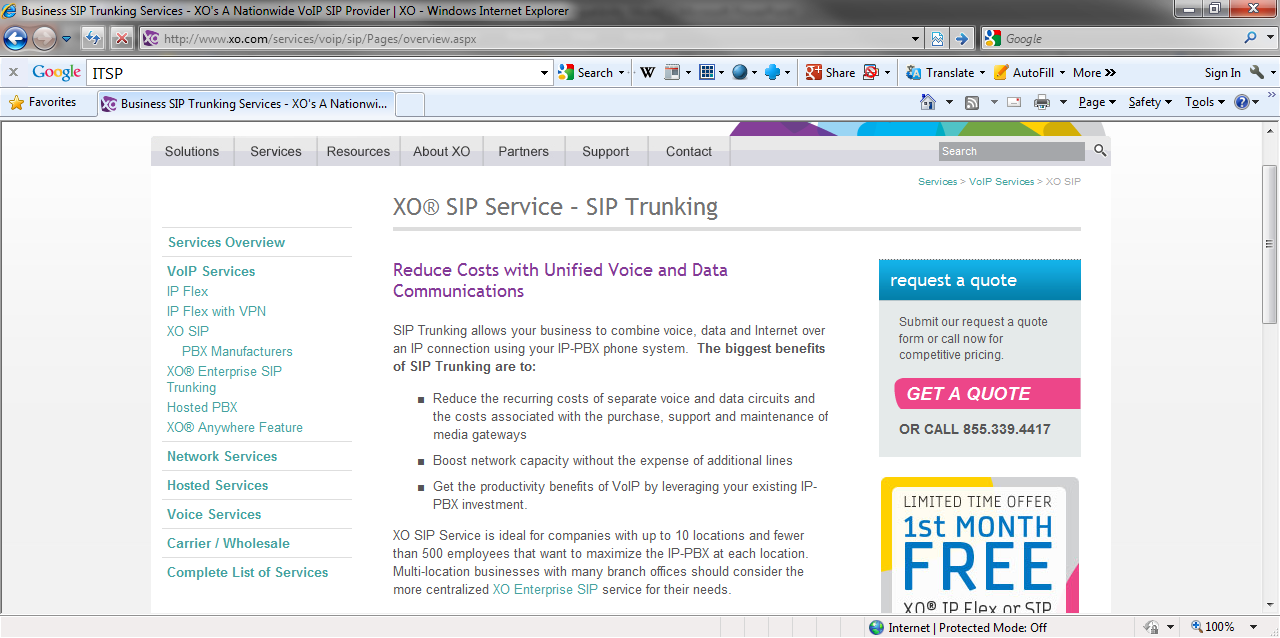 Copyright 2012-2014 Kenneth M. Chipps Ph.D. www.chipps.com
56
What is SIP Trunking
SIP as we will see is a way to create a dial tone for, setup, and terminate VOIP calls
A SIP trunk is a connection from the customers equipment directly to a provider’s SIP network bypassing the traditional use of a dedicated PRI or T1 line for this purpose
Copyright 2012-2014 Kenneth M. Chipps Ph.D. www.chipps.com
57
What is SIP Trunking
It has been adapted to allow PBXs to connect to the Internet
This allows the Internet to be used in place of the PSTN
In other words, the need for a voice trunk line is eliminated thus reducing costs and complexity
Voice, video, and data can be carried over the same line
Copyright 2012-2014 Kenneth M. Chipps Ph.D. www.chipps.com
58
What is a SIP Trunk
SIP Trunking is more flexible that the traditional PRI ISDN 24 channel T Carrier line as bandwidth can be reassigned as needed unlike T Carrier channels which are set
The cost savings over traditional PBX lines can be considerable
Copyright 2012-2014 Kenneth M. Chipps Ph.D. www.chipps.com
59
Equipment
Depending on the existing equipment the SIP trunk connection can be made in one of three ways
IP telephone system
Many new IP telephone systems have a SIP interface that merely needs to be connected to the SIP trunk
Recent PBX optional interface
Recently manufactured PBXs maybe upgradeable to a SIP interface
Copyright 2012-2014 Kenneth M. Chipps Ph.D. www.chipps.com
60
Equipment
Older PBX IAD
An intervening device such as an IAD will be needed between an older PBX and the SIP trunk
Copyright 2012-2014 Kenneth M. Chipps Ph.D. www.chipps.com
61
Connecting to an ITSP
Here is a sample configuration from the Meggelen, Madsen, and Smith book
[my_service_provider]
type=peer
host=10.251.55.100
fromuser=my_unique_id
secret=my_special_secret
context=incoming_calls
dtmfmode=rfc2833
Copyright 2012-2014 Kenneth M. Chipps Ph.D. www.chipps.com
62
Connecting to an ITSP
disallow=all
allow=gsm
allow=ulaw
deny=0.0.0.0/0
permit=10.251.55
insecure=invite
Copyright 2012-2014 Kenneth M. Chipps Ph.D. www.chipps.com
63
IAX
The IAX - Inter-Asterisk eXchange protocol is usually used for server-to-server communication only as there are few telephones that support it
IAX differs from SIP in the way the voice traffic is passed between the endpoints
Unlike SIP that works along with RTP each one using different ports IAX uses only port 4569
Copyright 2012-2014 Kenneth M. Chipps Ph.D. www.chipps.com
64
IAX
This means it gets along better with NAT
Copyright 2012-2014 Kenneth M. Chipps Ph.D. www.chipps.com
65
Telephones
At the other end of things a telephone of some sort is needed by the end user to initiate the call or receive the call
These are called endpoints in Asterisk
There are three types of endpoints or telephones
Hardphone
Softphone
ATA – Analog Terminal Adaptor
Copyright 2012-2014 Kenneth M. Chipps Ph.D. www.chipps.com
66
Hardphone
A hardphone is what most people call a telephone
Such as
Copyright 2012-2014 Kenneth M. Chipps Ph.D. www.chipps.com
67
Hardphone
Copyright 2012-2014 Kenneth M. Chipps Ph.D. www.chipps.com
68
Hardphone
Meggelen, Madsen, and Smith in their book have this to say about hardphones
Hardphones have the advantage that the handsets have good acoustic properties for voice communications
Any decent-quality telephone is engineered to pick up the frequencies of the human voice, filter out unwanted background noise, and normalize the resulting waveform
Copyright 2012-2014 Kenneth M. Chipps Ph.D. www.chipps.com
69
Hardphone
People have been using telephones for as long as the telephone network has existed, and we tend to like what is familiar, so having a device that communicates with Asterisk using a familiar interface will be attractive to many users
Also, a hardphone does not require your computer to be running all the time
Copyright 2012-2014 Kenneth M. Chipps Ph.D. www.chipps.com
70
Hardphone
Disadvantages to hardphones include that they are nonportable and expensive, relative to the many quality softphones on the market today that are available for free.
Also, the extra clutter on your desk may not be desirable if you have limited work space, and if you move around a lot and are not generally at the same location, a hardphone is not likely to suit your needs
Copyright 2012-2014 Kenneth M. Chipps Ph.D. www.chipps.com
71
Softphone
A softphone is a software application that runs on a computer or smartphone of some sort
The audio must come through the device's sound system
The device must also have a microphone of some sort
For example
Copyright 2012-2014 Kenneth M. Chipps Ph.D. www.chipps.com
72
Softphone
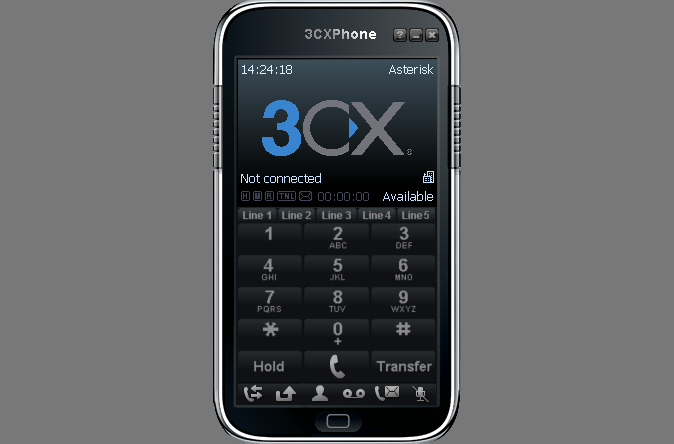 Copyright 2012-2014 Kenneth M. Chipps Ph.D. www.chipps.com
73
Softphone
Meggelen, Madsen, and Smith in their book have this to say about softphones
Softphones solve the portability issue by being installed on a device that is likely already moving with you, such as your laptop or smart phone
Also, their minimal cost (typically free, or around the $30 price range for a fully featured one) is attractive
Copyright 2012-2014 Kenneth M. Chipps Ph.D. www.chipps.com
74
Softphone
Also, because softphones are just software, they are easy to install and upgrade, and they commonly have other features that utilize other peripherals, like a webcam for video calling, or perhaps an ability to load files from your desktop for faxing
Copyright 2012-2014 Kenneth M. Chipps Ph.D. www.chipps.com
75
Softphone
Some of the disadvantages of softphones are the not-always-on nature of the devices, the necessity to put on a headset each time you take a call, and the fact that many PCs will at random times during the day choose to do something other than what the user wants them to do, which might cause the softphone to stop working while some background task hogs the CPU
Copyright 2012-2014 Kenneth M. Chipps Ph.D. www.chipps.com
76
ATA
An ATA is designed to allow traditional analog telephones or other device such as a fax machines to connect to a SIP network,
This will be a small box  with a RJ-11 connector for the phone and a RJ-45 connector with a NIC behind it for the network
For example
Copyright 2012-2014 Kenneth M. Chipps Ph.D. www.chipps.com
77
ATA
Copyright 2012-2014 Kenneth M. Chipps Ph.D. www.chipps.com
78
ATA
Meggelen, Madsen, and Smith in their book have this to say about ATAs
ATAs have the advantage of allowing you to connect to your SIP network analog devices, such as cordless phones, paging amplifiers, and ringers. ATAs can also sometimes be used to connect to old wiring, where a network connection might not function correctly
Copyright 2012-2014 Kenneth M. Chipps Ph.D. www.chipps.com
79
ATA
The main disadvantage of an ATA is that you will not get the same features through an analog line as you would from a SIP telephone
Copyright 2012-2014 Kenneth M. Chipps Ph.D. www.chipps.com
80
Main Configuration Files
To get all of these parts to talk to each other and the PSTN or the Internet or both a set of configuration files is used
The exact ones depend on what is connecting to what
To illustrate this we will begin with the two main types of configuration files
The channel configuration file
The dialplan
Copyright 2012-2014 Kenneth M. Chipps Ph.D. www.chipps.com
81
The Channel
Recall that the channel is what we discussed just above when we talked about
FXO and FXS
IAX
SIP
Each channel used must have a configuration file the ISTP setup we just looked at is an example of this type of file
Copyright 2012-2014 Kenneth M. Chipps Ph.D. www.chipps.com
82
Channel Configuration File
The one we will deal with in the most detail is
sip.conf
Since we will be using a SIP channel running over the LAN
Copyright 2012-2014 Kenneth M. Chipps Ph.D. www.chipps.com
83
Dialplan
The dialplan as we will see in more detail later is the configuration file that Asterisk uses to route the calls
The name of this file is
extensions.conf
These are both located in the
/etc/asterisk/
Copyright 2012-2014 Kenneth M. Chipps Ph.D. www.chipps.com
84
Configuration Files
For the Asterisk system to work properly the channel files and the dialplan file must be configured in a way that allows Asterisk to pass control from one to the other as calls are processed
Here is what Meggelen, Madsen, and Smith have to say about this relationship
Copyright 2012-2014 Kenneth M. Chipps Ph.D. www.chipps.com
85
Configuration Files
When a call comes into Asterisk, the identity of the incoming call is matched in the channel configuration file for the channel being used
Such as the sip.conf file
The channel configuration file also handles authentication and defines where that channel will enter the dialplan
Once Asterisk has determined how to handle the channel, it will pass call control to the correct context in the dialplan
Copyright 2012-2014 Kenneth M. Chipps Ph.D. www.chipps.com
86
Configuration Files
In Asterisk this is the extensions.conf file
The context parameter in the channel configuration file tells the channel where it will enter the dialplan
This contains all the information about how to handle and route the call
For example
Copyright 2012-2014 Kenneth M. Chipps Ph.D. www.chipps.com
87
Configuration Files
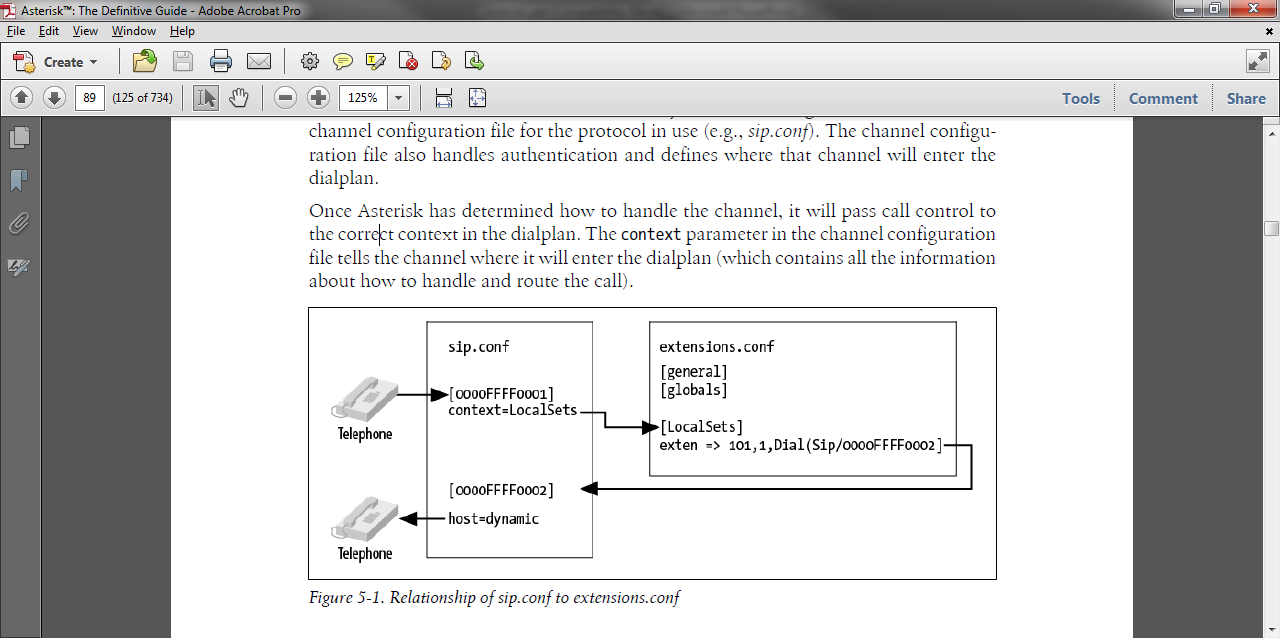 Copyright 2012-2014 Kenneth M. Chipps Ph.D. www.chipps.com
88
Configuration Files
Let’s create these beginning with the channel we will be using, SIP
SIP is very commonly used as all it requires in terms of hardware nothing more than a NIC in a computer connected to the Internet
Copyright 2012-2014 Kenneth M. Chipps Ph.D. www.chipps.com
89
SIP
As the Meggelen, Madsen, and Smith book explains
SIP - Session Initiation Protocol is used in VOIP phones, whether hardphones, or softphones, to take care of the setup and teardown of calls, along with any changes during a call such as call transfers
The purpose of SIP is to help two endpoints talk to each other
Copyright 2012-2014 Kenneth M. Chipps Ph.D. www.chipps.com
90
SIP
The SIP protocol is simply a signaling protocol, which means that its purpose is only to get the two endpoints talking to each other, and not to deal with the media of the call
In other words the voice being transported
The voice is carried using another protocol called the RTP – Real Time Transport Protocol as defined in RFC 3550
It is used to carry the traffic from one point to the other
Copyright 2012-2014 Kenneth M. Chipps Ph.D. www.chipps.com
91
SIP
SIP defines the endpoints as user agents
There are two types of these
Client
The client is the endpoint that generates the request
Server
The server processes the request and generates a response
Copyright 2012-2014 Kenneth M. Chipps Ph.D. www.chipps.com
92
SIP Process
When an endpoint wants to place a call to another endpoint, such as softphone to softphone, a request is created that is sent to a SIP proxy server
The SIP proxy server will take the request, determine where the request is destined for, and forward it on
Copyright 2012-2014 Kenneth M. Chipps Ph.D. www.chipps.com
93
SIP Process
Once the two user agents have negotiated a successful call setup SIP gets out of the way
The call is then transported via the RTP protocol and sent directly between the two user agents
Copyright 2012-2014 Kenneth M. Chipps Ph.D. www.chipps.com
94
SIP Configuration File
To tell Asterisk how to connect to the SIP channel the sip.conf file is used
This file tells Asterisk what phones it should talk to
Let’s look at a sip.conf in its most basic form
Copyright 2012-2014 Kenneth M. Chipps Ph.D. www.chipps.com
95
SIP Configuration File
[general]

[1000]
type=friend
context=phones
host=dynamic
Copyright 2012-2014 Kenneth M. Chipps Ph.D. www.chipps.com
96
SIP Configuration File
This all means
[1000]
An identifier for a device
This can be anything
In this case it is going to be the extension number, but it does not have to be
Copyright 2012-2014 Kenneth M. Chipps Ph.D. www.chipps.com
97
SIP Configuration File
type=friend
This could be user, peer, or friend
Friend allows this device to place and receive calls
Friend provides both user and peer functions
In general use it for all devices
context=default
This is where in the dialplan – the extensions.conf – will look to see what to do with this device
Copyright 2012-2014 Kenneth M. Chipps Ph.D. www.chipps.com
98
SIP Configuration File
host=dynamic
When set to dynamic and the client is configured to register with Asterisk it will receive a register packet from the telephone telling Asterisk which IP address the SIP device is using
Copyright 2012-2014 Kenneth M. Chipps Ph.D. www.chipps.com
99
SIP Configuration File
After these commands are placed in the configuration file to place this into Asterisk from the CLI prompt enter
sip reload
or
service asterisk restart
Copyright 2012-2014 Kenneth M. Chipps Ph.D. www.chipps.com
100
SIP Connection
The only type of connection a SIP system needs is one to the Internet with as low and consistent latency
Copyright 2012-2014 Kenneth M. Chipps Ph.D. www.chipps.com
101
Asterisk Configuration Files
Outside of any hardware related configuration such as those discussed above Asterisk uses only a single configuration file for the dialplan
This file is
extensions.conf
Copyright 2012-2014 Kenneth M. Chipps Ph.D. www.chipps.com
102
Extensions.conf
The dialplan is the key configuration file for Asterisk as it defines how calls are handled
Extensions.conf is the dialplan file that tells Asterisk what to do when one of the phones defined in the sip.conf file dials a number
There are four concepts that are central to the operation of the dialplan
Copyright 2012-2014 Kenneth M. Chipps Ph.D. www.chipps.com
103
The Dialplan
These are
Contexts
Extensions
Priorities
Applications
Copyright 2012-2014 Kenneth M. Chipps Ph.D. www.chipps.com
104
Contexts
A dialplan is divided into sections called contexts
Contexts are named groups of extensions, which serve different purposes
Contexts also keep different parts of the dialplan from interacting with one another
Contexts are marked by placing its name inside a set of [] brackets, such as
[incoming]
Copyright 2012-2014 Kenneth M. Chipps Ph.D. www.chipps.com
105
Contexts
At the beginning of the dialplan are two contexts named
[general]
[globals]
A channel is defined with a context
A context is also used to provide security to the system
Copyright 2012-2014 Kenneth M. Chipps Ph.D. www.chipps.com
106
Contexts
For example, it is used grant access to features, such as long distance calling, to some and not to others
Copyright 2012-2014 Kenneth M. Chipps Ph.D. www.chipps.com
107
Extensions
As used by Asterisk an extension defines a series of steps that Asterisk will take
For example, when a series of keys are pressed on a telephone registered with Asterisk it will carry out the steps defined for that telephone one after the other
The extensions.conf file then defines what will happen to each call
Copyright 2012-2014 Kenneth M. Chipps Ph.D. www.chipps.com
108
Extensions
Each of these steps in the extensions.conf file begins with
exten=>
Each of these exten lines consists of
The name of the extension
The priority or which step in a sequence of steps it is
The application or command to do something during that step
Copyright 2012-2014 Kenneth M. Chipps Ph.D. www.chipps.com
109
Extensions
It is organized like this
exten=>name,priority,application
For example
exten=>1000,1,Answer()
Copyright 2012-2014 Kenneth M. Chipps Ph.D. www.chipps.com
110
Priorities
Each named extension can have multiple steps, called priorities
Each priority is numbered sequentially, starting with 1, and executes one specific application
For example
exten=>1000,1,Answer()
exten=>1000,2,Hangup()
Would answer the phone and then hangup
Copyright 2012-2014 Kenneth M. Chipps Ph.D. www.chipps.com
111
Priorities
In current versions of Asterisk only the first step need be numbered
The others can have an n instead
As in
exten=>1000,1,Answer()
exten=>1000,n,Hangup()
Asterisk just takes the previous number and adds one to it
Copyright 2012-2014 Kenneth M. Chipps Ph.D. www.chipps.com
112
Priorities
This makes adding and deleting steps easier
Copyright 2012-2014 Kenneth M. Chipps Ph.D. www.chipps.com
113
Applications
An application does something such as
Answer the telephone
Play music while on hold
Hangup
Copyright 2012-2014 Kenneth M. Chipps Ph.D. www.chipps.com
114
Applications
In the extensions.conf file applications look like this
Answer()
To answer the phone when it rings
Playback(thefilename)
To playback a sound to the listener
Hangup()
To hangup the phone
Copyright 2012-2014 Kenneth M. Chipps Ph.D. www.chipps.com
115
Extensions.conf
All of this Contexts, Extensions, Priorities, and Applications come together in the dialplan file called extensions.conf
The dialplan is what directs the actions Asterisk will take
Copyright 2012-2014 Kenneth M. Chipps Ph.D. www.chipps.com
116
Extensions.conf
Once this file is altered it must be reloaded into Asterisk by entering
extensions reload
dialplan reload
or
service asterisk restart
Copyright 2012-2014 Kenneth M. Chipps Ph.D. www.chipps.com
117
Extensions.conf
Let’s look at a basic extensions.conf file
[incoming]
exten=>200,1,Answer()
exten=>200,n,Playback(hello-world)
exten=>200,n,Hangup()
Copyright 2012-2014 Kenneth M. Chipps Ph.D. www.chipps.com
118
Dial Application
The Dial application is commonly used in a dialplan
As Meggelen, Madsen, and Smith point out
One of Asterisk’s most valuable features is its ability to connect different callers to each other
This is especially useful when callers are using different methods of communication
Copyright 2012-2014 Kenneth M. Chipps Ph.D. www.chipps.com
119
Dial Application
For example, caller A might be communicating over the traditional analog telephone network, while user B might be sitting in a café halfway around the world and speaking on an IP telephone
Asterisk using the Dial application as defined in the dialplan will handle this interconnection
Copyright 2012-2014 Kenneth M. Chipps Ph.D. www.chipps.com
120
Dial Application
The Dial() application requires four arguments
The destination you’re attempting to call
This is the technology or transport system across which to make the call
In Asterisk these would be
Zap for PSTN lines
SIP
IAX2
A / forward slash
Copyright 2012-2014 Kenneth M. Chipps Ph.D. www.chipps.com
121
Dial Application
The remote endpoint
For example, you could call the makers of Asterisk in order to test you setup using SIP by adding this line to the dialplan
exten=>500,1,Dial(SIP/guest@misery.digium.com/s)
Copyright 2012-2014 Kenneth M. Chipps Ph.D. www.chipps.com
122
Contexts
Let’s look at some common contexts that are likely to be seen in all extensions.conf files
[globals]
This is the first context
It appears at the top of the file
It is typically used to define variables
Copyright 2012-2014 Kenneth M. Chipps Ph.D. www.chipps.com
123
Outbound Dialing
In order to allow dialing of numbers outside of the organization a context must be added to extensions.conf and to make things easier a variable added to the [globals] section
In [globals] the trunk to the outside world will be defined
For example
outboundtrunk=zap/4
Copyright 2012-2014 Kenneth M. Chipps Ph.D. www.chipps.com
124
Outbound Dialing
Next to allow local outbound calls add this context
[outbound-local]
exten=>_9NXXXXXX,1,Dial(${OUTBOUNDTRUNK}/${EXTEN:1})
exten=>_9NXXXXXX,n,Congestion()
exten=>_9NXXXXXX,n,Hangup()
Copyright 2012-2014 Kenneth M. Chipps Ph.D. www.chipps.com
125
Other Common Commands
[general]
autofallthrough=yes
This tells Asterisk to continue when an extension runs out of things to do as defined in the dialplan
If this is set to no, Asterisk will wait for some input after all priorities have been completed
Copyright 2012-2014 Kenneth M. Chipps Ph.D. www.chipps.com
126
Starting Asterisk
To start Asterisk from the command prompt type
asterisk
This is the normal way of running the program
However, it provides no console access to Asterisk, which in normal operation you do not need
Copyright 2012-2014 Kenneth M. Chipps Ph.D. www.chipps.com
127
Starting Asterisk
Console access can be made after starting the Asterisk daemon as above by next entering
asterisk –r
This will make a remote terminal connection to it
Copyright 2012-2014 Kenneth M. Chipps Ph.D. www.chipps.com
128
Starting Asterisk
To start Asterisk and see all the details as to what is happening with it type
Asterisk –cvvvvv
-c means Console
It will start Asterisk as a user process instead of a server process
This is used to debug startup parameters, but not for production
-v means Verbose
The more vs the more verbose it will be
This is for debugging
Copyright 2012-2014 Kenneth M. Chipps Ph.D. www.chipps.com
129
Checking on Asterisk
To be sure Asterisk is running enter this
ps aux | grep asterisk
Copyright 2012-2014 Kenneth M. Chipps Ph.D. www.chipps.com
130
Phone Registration
Once a phone is ready to connect to Asterisk we can check to see if it did by using the
sip show peers
sip show users
And for more detail on a particular device
sip show peer 1000
Copyright 2012-2014 Kenneth M. Chipps Ph.D. www.chipps.com
131
To Stop the Linux Firewall
If the Linux firewall if stopping the softphones from connecting turn it off by entering
service iptables stop
Copyright 2012-2014 Kenneth M. Chipps Ph.D. www.chipps.com
132
To Stop Asterisk
To stop Asterisk enter
core stop now from the Asterisk console prompt
Copyright 2012-2014 Kenneth M. Chipps Ph.D. www.chipps.com
133